Analysis of Market Characteristics and Promotion Strategy of Rooftop PV
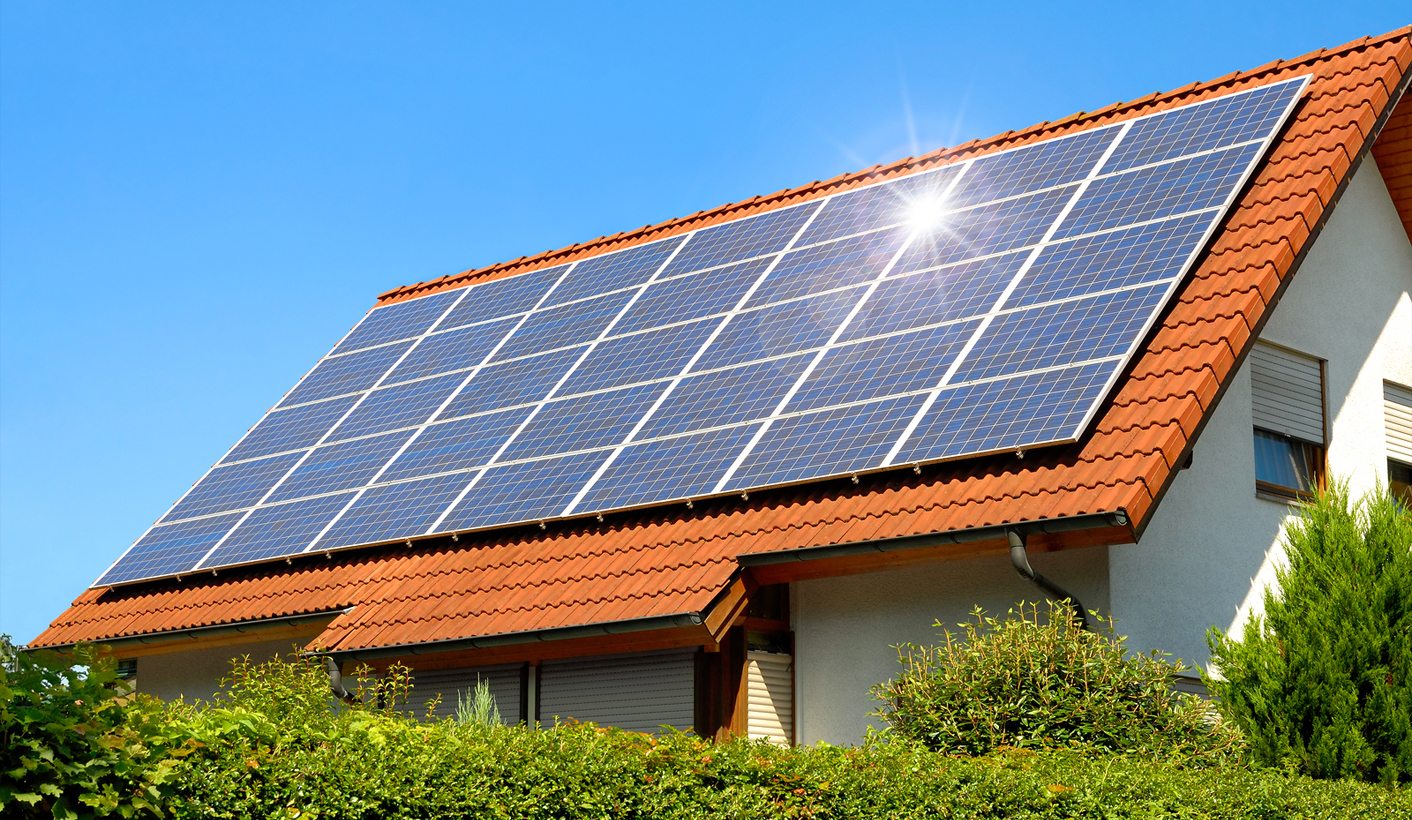 Airlangga University Cooperation and Development Management Agency
&
Center for Research and Development of Electricity PLN Jakarta
General Description
Source: World Bank (2020)
Indonesia's total energy consumption in 2018 reached 114 MTOE, consisting of:
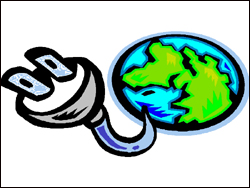 Solar PV System
Government Policy Regarding Solar Power Development
PV Rooftop Customer Procedure
Rooftop PV Marketing Strategy Based on Previous Studies
Example of the Basic Model of EBT Business in Japan
Methodology
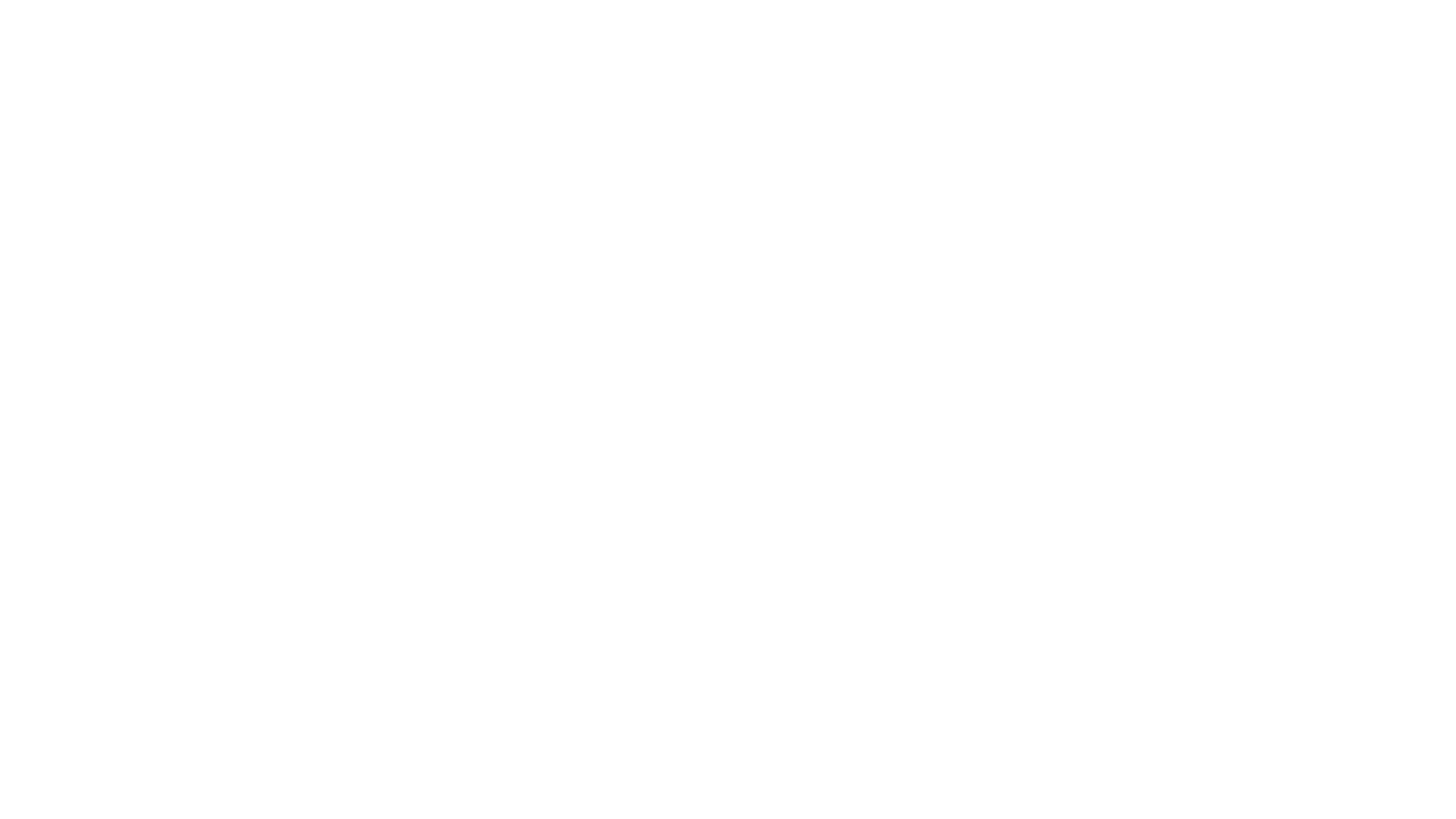 Aggregate Respondents
Profile of Aggregate Rooftop PV Respondents
Origin of Aggregate Respondents
Profile of Aggregate Rooftop PV Respondents
Profile of Respondents Based on Age Ranges
Profile of Respondents Based on Gender
Profile of Aggregate Rooftop PV Respondents (Household)
Profile of Respondents Based on Residence Location
Profile of Respondents Based on Education
Profile of Aggregate Rooftop PV Respondents (Household)
Profile of Respondents Based on the Number of Household Members
Profile of Respondents Based on Occupation
Monthly Income of Household Rooftop PV Respondents
Profile of Aggregate Rooftop PV Respondents (Industry)
Profile of Respondents Based on Type of Business
Profile of Respondents Based on Form of Business
Profile of Aggregate Rooftop PV Respondents (Industry)
Profile of Respondents Based on Business Location from City Center
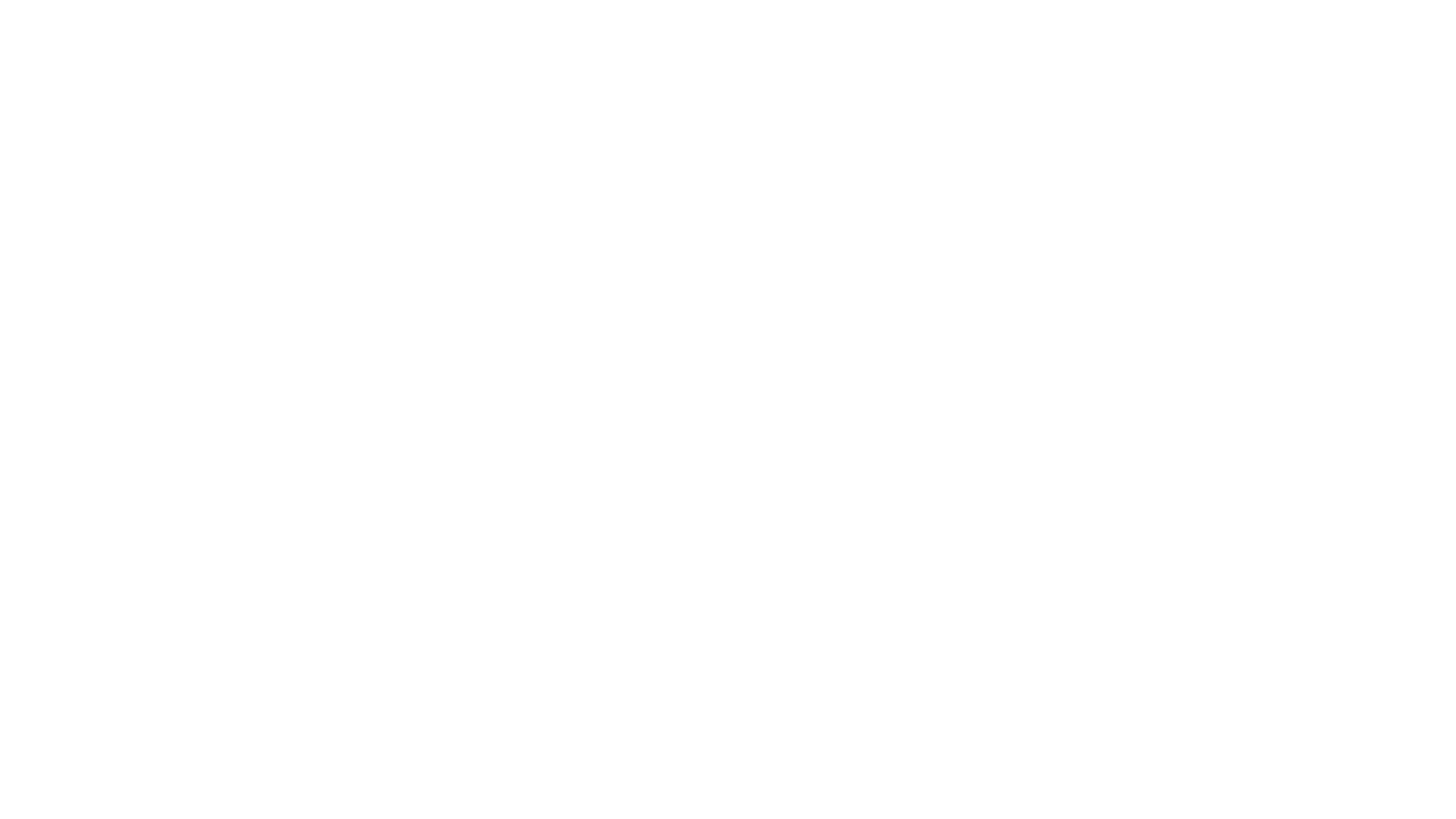 Respondents of Existing Household
Profile of Existing Household Rooftop PV Respondents
Origin of Existing Household Rooftop PV Respondents
Profile of Existing Household Rooftop PV Respondents
Profile of Respondents Based on Gender
Profile of Respondents Based on Age Ranges
Profile of Existing Household Rooftop PV Respondents
Profile of Respondents Based on Education
Profile of Respondents Based on Residence Location
Profile of Existing Household Rooftop PV Respondents
Profile of Respondents Based on Household Members
Profile of Respondents Based on Occupation
Monthly Income of Existing Household Rooftop PV Respondents
Profile of Existing Household Rooftop PV Respondents
Profile of Respondents Based on House Size
Profile of Respondents Based on Home Ownership
Profile of Existing Household Rooftop PV Respondents
Electrical Power of Existing Household Respondents After Rooftop PV Installation
Electrical Power of Existing Household Respondents Before Rooftop PV Installation
Number of Electronic Items from Existing Household Rooftop PV Respondents
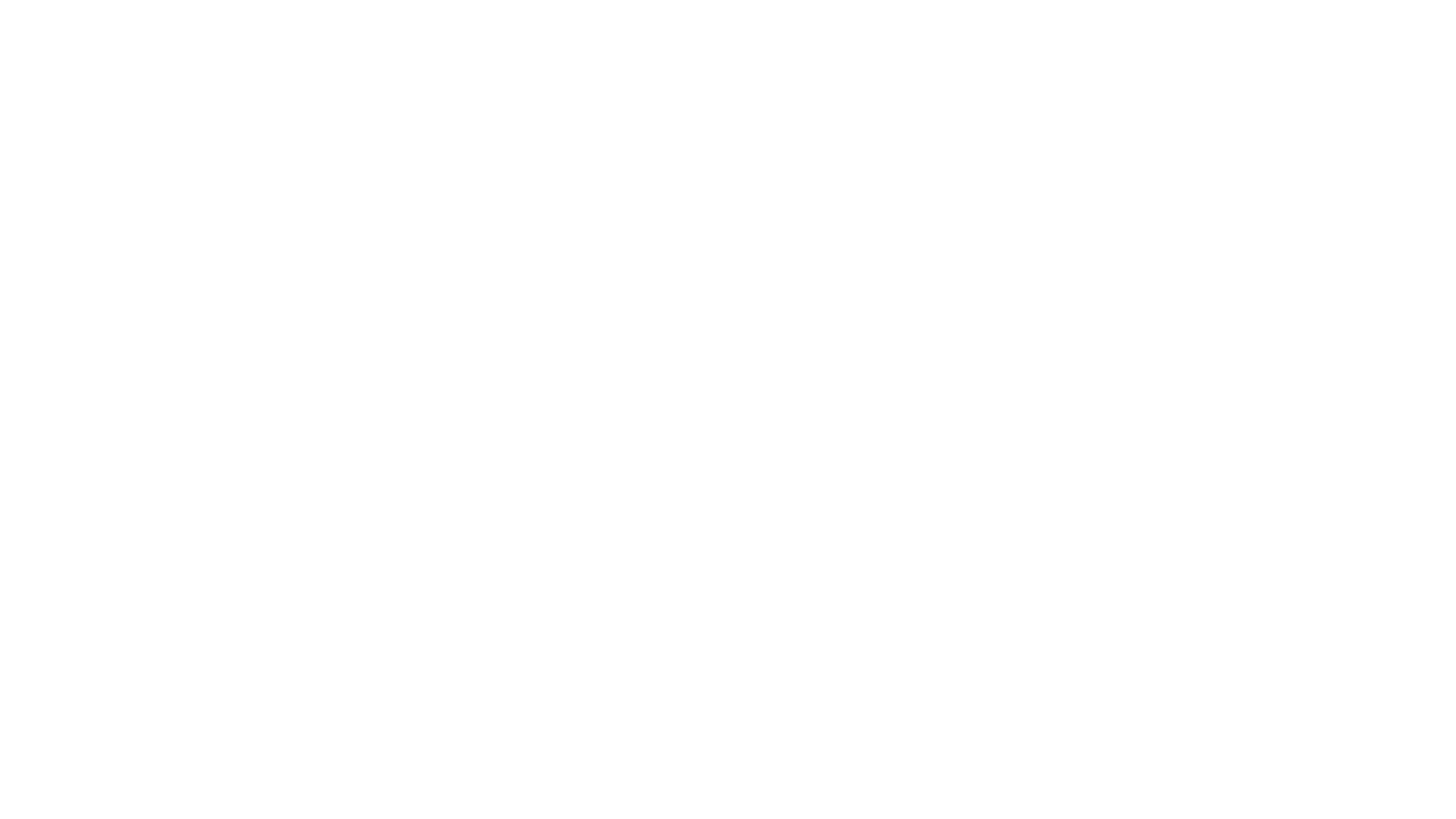 Respondents of Potensial Household
Profile of Potensial Household Rooftop PV Respondents
Origin of Potensial Household Rooftop PV Respondents
Profile of Potensial Household Rooftop PV Respondents
Profile of Respondent Based on Age Ranges
Profile of Respondent Based on Gender
Profile of Potensial Household Rooftop PV Respondents
Profile of Respondent Based on Education
Profile of Respondent Based on Residence Location
Profile of Potensial Household Rooftop PV Respondents
Profile of Respondent Based on Occupation
Profile of Respondent Based on Household Members
Monthly Income of Potensial Household Rooftop PV Respondents
Profile of Potensial Household Rooftop PV Respondents
Profile of Respondent Based on House Size
Profile of Respondent Based on Home Ownership
Profile of Potensial Household Rooftop PV Respondents
Electrical Power of Potensial Household PV Rooftop Respondents
Number of Electronic Items from Potensial Household Rooftop PV Respondents
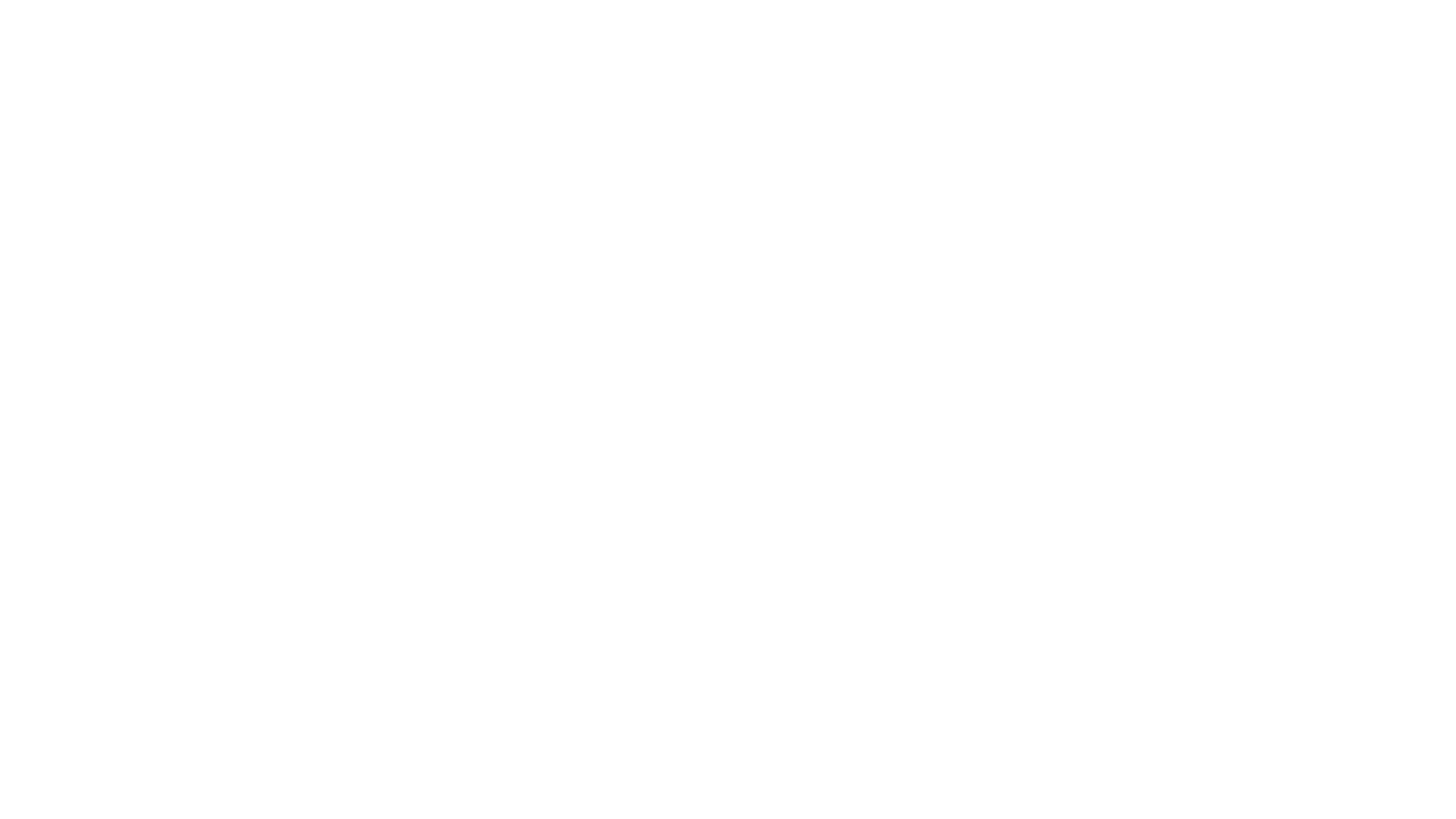 Respondents of Existing Industry
Profile of Existing Industry PV Rooftop Respondents
Origin of Existing Industry PV Rooftop Respondent
Profile of Existing Industry PV Rooftop Respondents
Profile of Respondents Based on Age Ranges
Profile of Respondents Based on Gender
Profile of Existing Industry PV Rooftop Respondents
Profile of Respondents Based on the Form of Business
Profile of Respondents Based on Business Location
Profile of Existing Industry PV Rooftop Respondents
Profile of Respondents Based on Type of Business
Profile of Respondents Based on the Business Sector
Profile of Existing Industry PV Rooftop Respondents
Profile of Respondents Based on Area
Profile of Respondents Based on the Distance from City Center
Profile of Existing Industry PV Rooftop Respondents
Profile of Respondents Based on Number of Rooms
Profile of Respondents Based on Workers
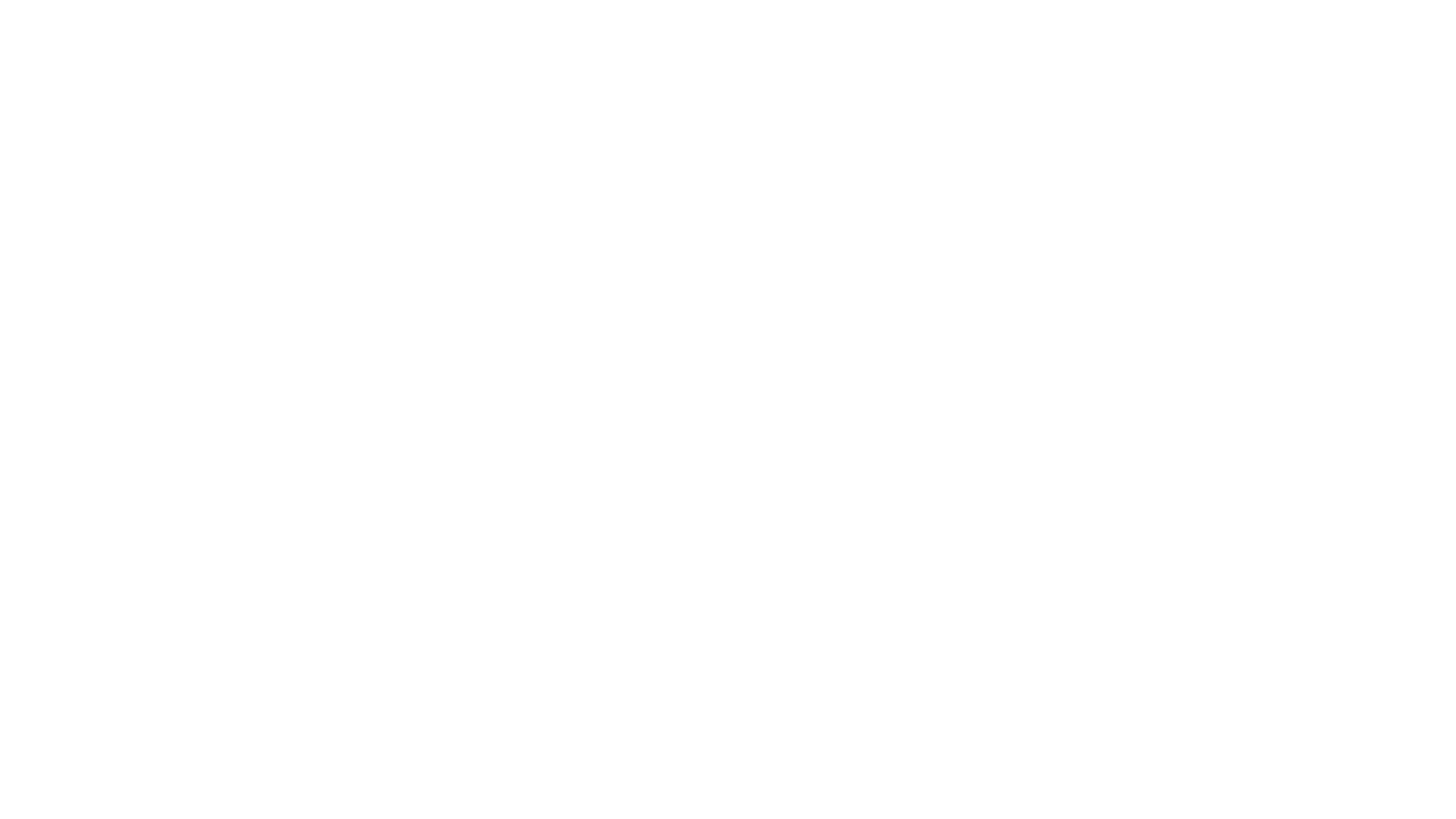 Respondents of Potensial Industry
Profile of Potensial Industry Rooftop PV Respondents
Origin of Potensial Industry Rooftop PV Respondents
Profile of Potensial Industry Rooftop PV Respondents
Profile of Respondents Based on Age Ranges
Profile of Respondents Based on Gender
Profile of Potensial Industry Rooftop PV Respondents
Profile of Respondents Based on the Form of Business
Profile of Respondents Based on Business Location
Profile of Potensial Industry Rooftop PV Respondents
Profile of Respondents Based on Type of Business
Profile of Respondents Based on Business Sector
Profile of Potensial Industry Rooftop PV Respondents
Profile of Respondents Based on Area
Profile of Respondents Based on the Distance from City Center
Profile of Potensial Industry Rooftop PV Respondents
Profile of Respondents Based on Number of Workers
Profile of Respondents Based on Number of Rooms
Market Characteristics of PV Rooftop
Aspect of Supply
1) Legality Aspect
The legality of using Rooftop Solar Electricity or PV Rooftop is based on several regulations that have been made by the Indonesian government. 
Law Number 30 of 2009 concerning Electricity has covered community participation in energy supply.
Minister of Energy and Mineral Resources Regulation Number 49 of 2018 concerning the Use of Rooftop Solar Power Generation Systems by Consumers of PT Perusahaan Listrik Negara (Persero).
PV Technology Market Share
The fluctuation of different material types since 1980 are thin film PV, multi-Si, mono-Si. 90% of the PV in the market is made of c-Si (multi) whereas c-Si is mostly made in China. 
The amount of use of c-Si cannot be separated from its progress which is getting better, starting from BSF and PERC based with 20% efficiency then changing to TOPCOn, HRC, and IBC with efficiency increasing to 25%.
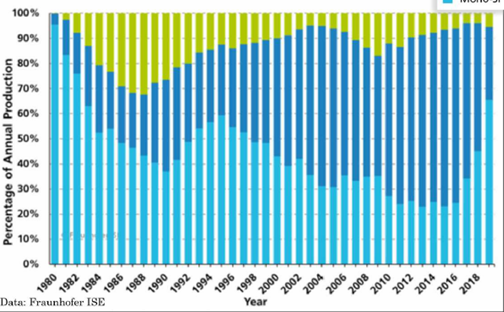 PV Rooftop Vendors
How to Buy and Installation Procedures
Duration of Installments
Information Resources Regarding Rooftop PV
How to Buy Rooftop PV
PV Rooftop Installation Initial Costs
Respondents' Perceptions Regarding the Price of PV Rooftop Installation
Ease of PV Rooftop Installation Licensing Procedures
PV Rooftop Installation Services Options
The Case Regarding PV Rooftop Installation
Installation Costs
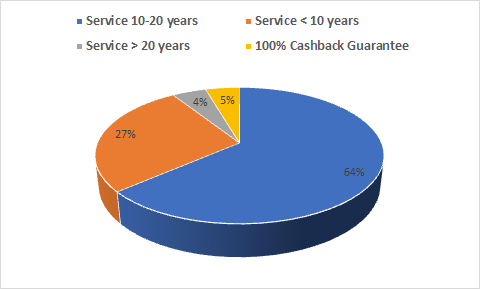 The results of the survey on household respondents show that the initial investment costs incurred by respondents vary.
Most of the customers said that the initial investment cost for PV Rooftop is Rp. 10,000,000- Rp. 30,000,000.
The survey results show that 71% of existing household PV Rooftop users say they get a guarantee from the PV Rooftop vendor.
Warranty form Provided
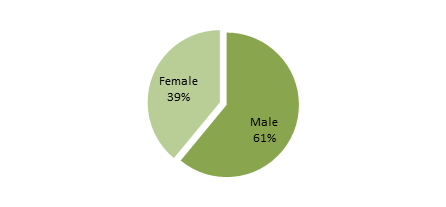 Aspect of Demand
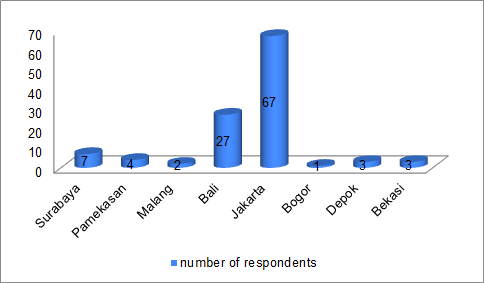 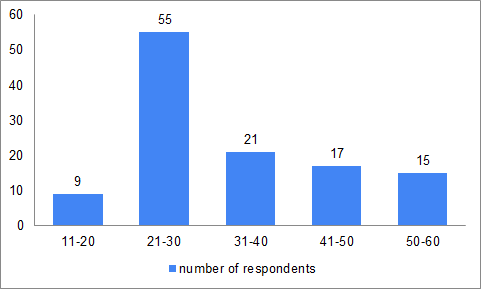 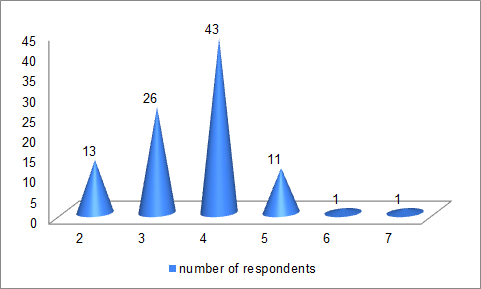 The interest in using PV Rooftop is dominated by families with 4 members.
Respondents who show the most interest in PV Rooftop have the latest educational background of S1, namely 49% and the majority of respondents whose jobs are private employees and entrepreneurs.
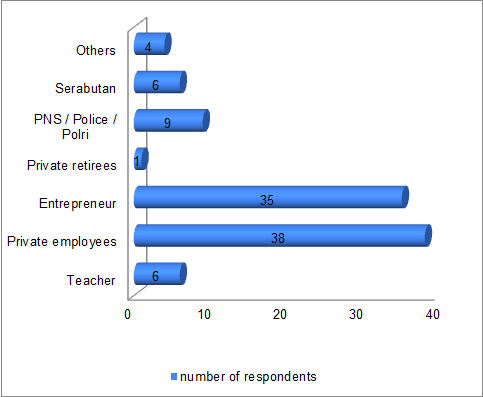 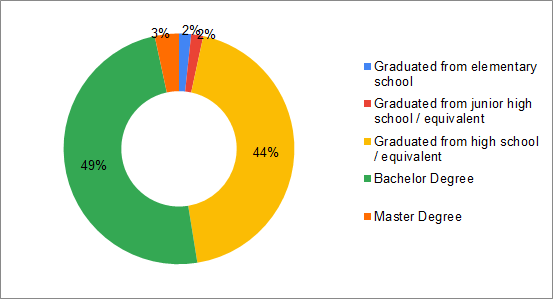 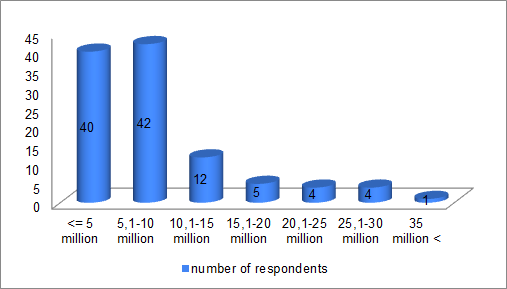 Prospective customers who have the potential to install PV Rooftop have an average monthly total income of 5.1-10 million.
People with the status of their own homes are most interested in installing PV Rooftop, which is 62%.
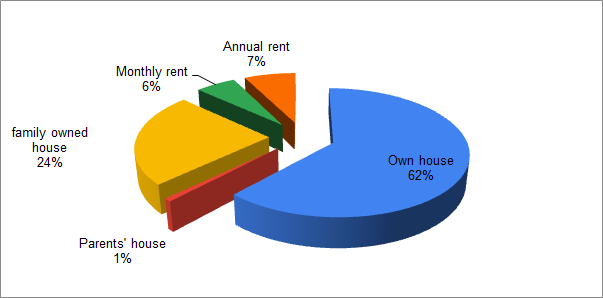 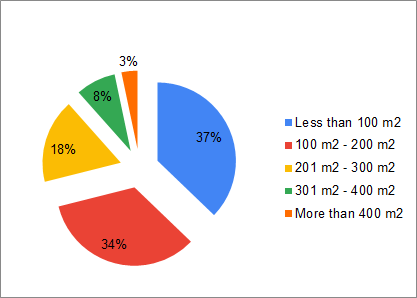 Potential customers who have the potential to install a PV Rooftop also have a house with an area of less than 100 m2 to 200 m2
Based on this figure, it shows that the average person has electronic goods in the form of a refrigerator, television, air conditioner, and so on.
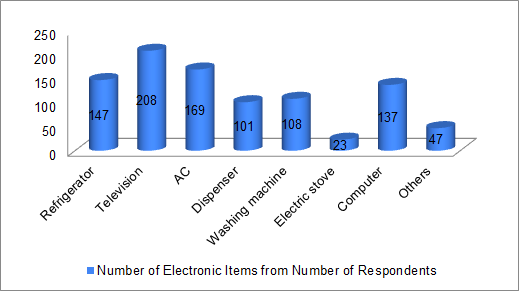 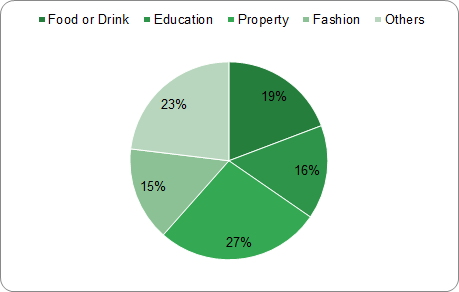 Industries or businesses that produce products in the form of property are industries or businesses that are most interested in using PV Rooftop
In addition, the number of business rooms owned by industries or businesses that are interested in using PV Rooftop ranges from 6-10 rooms.
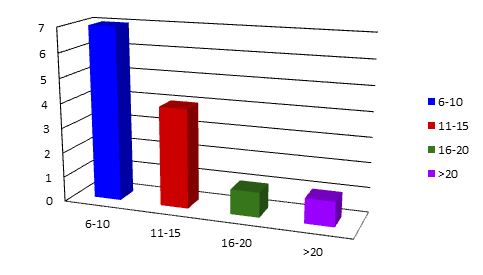 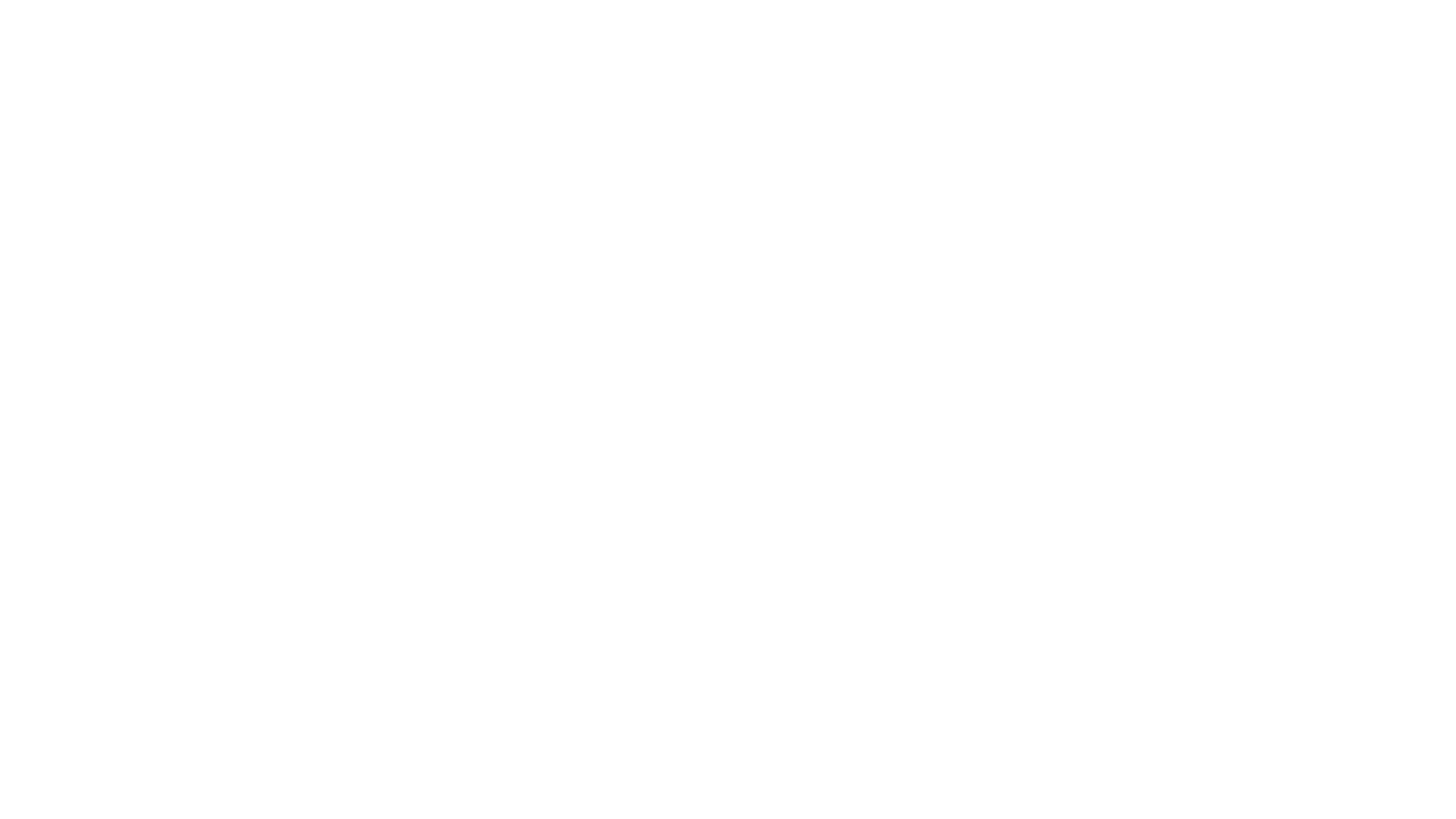 The use of rooftop solar electricity has an economic advantage in the on-grid class, namely that it can reduce PLN bills.
The savings are obtained according to the type of PV Rooftop used by users of rooftop solar electricity and the amount of electricity used because the use for households and industries has different usage capacities.
Advantages of Using Rooftop PV
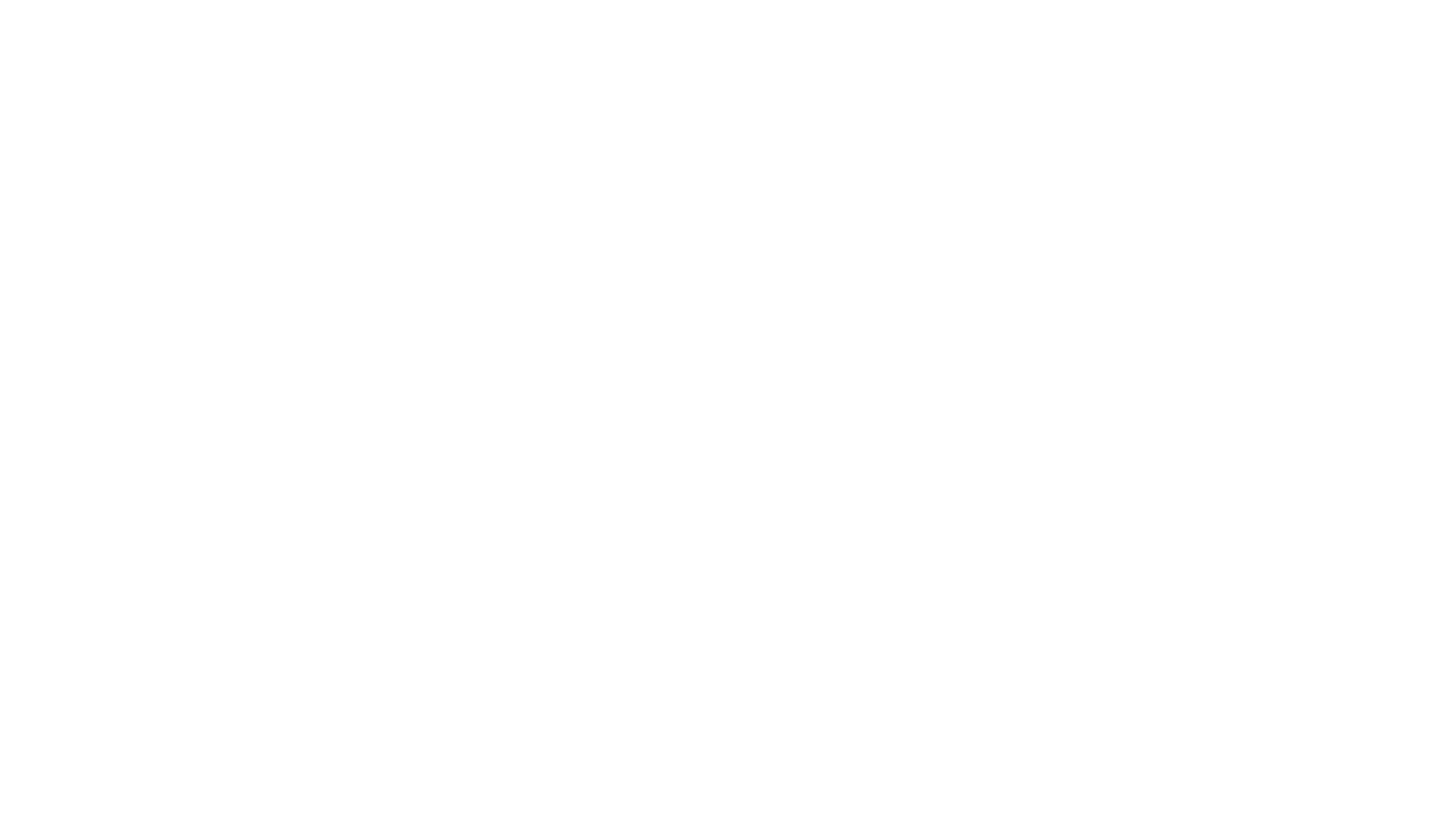 Advantages of Using Rooftop PV
Advantages of Using Rooftop PV
Var1 is a variable of electricity expenditure before using PV Rooftop
Var2 is a variable of electricity expenditure after using PV Rooftop
There is a hypothesis:
H0: mean (diff) = 0, there is no difference between before and after using PV Rooftop. 
H1: mean (diff) ≠ 0, there is a difference before and after using PV Rooftop.
The results show that the P-Value is 0.000 (less than the critical limit of 0.05), which means that it rejects the null hypothesis and accepts hypothesis one. This analysis shows that there is a difference in the average expenditure of electricity costs before and after using PV Rooftop. The results of the paired t-test analysis show that the average expenditure of electricity costs before using the PV Rooftop is Rp. 2,846,118 but after using PV Rooftop the average electricity cost is Rp. 2,044,600. So that there was a savings of approximately 28.16%.
Weakness of Rooftop PV from Customer Perspective
There are several disadvantages of PV Rooftop from the point of view of customers, both from households and industries.
Rooftop PV Use Factor Analysis
Factor analysis produces four factors that represent the reasons for using PV Rooftop. The four factors are named: (1) Culture; (2) Environmental Awareness; (3) Knowledge of Technology; and (4) Loyalty
Existing Customer Satisfaction Level
The results show that 40% of household respondents answered that the return on investment will occur in 6-10 years from the initial installation.
Likewise in the industry, the majority of returns on capital occurred for 6-10 years
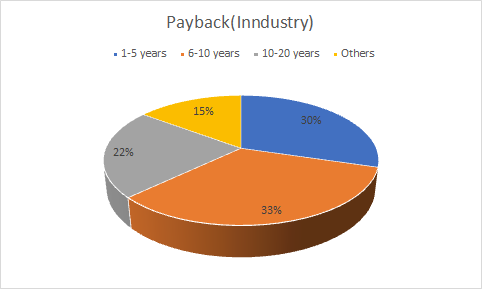 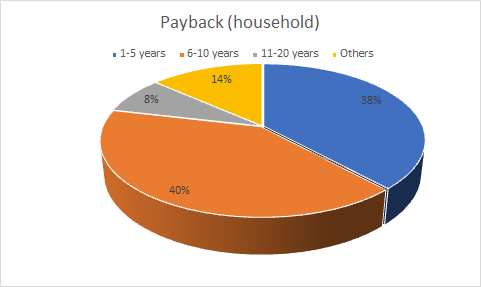 Payback Period (Industry)
Duration of Payback (Household)
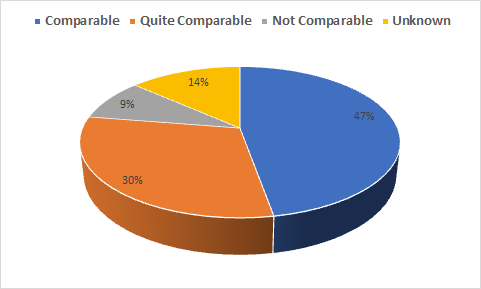 Benefit and Cost Comparison
Benefit and Cost Comparison (Household)
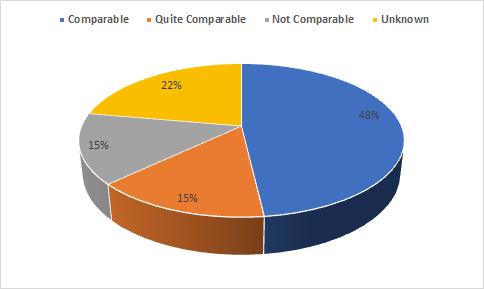 Both household and industrial customers say the benefits are worth the money.
Benefit and Cost Comparison (Industry)
Benefits obtained When Using Rooftop PV
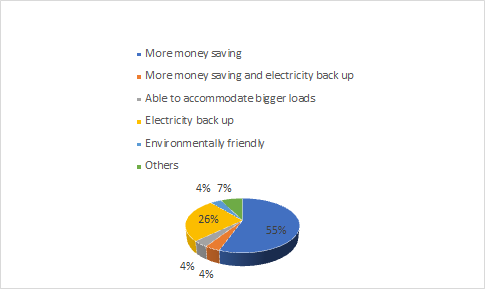 Industry
Household
Respondent Satisfaction with PV Rooftop Provider Services
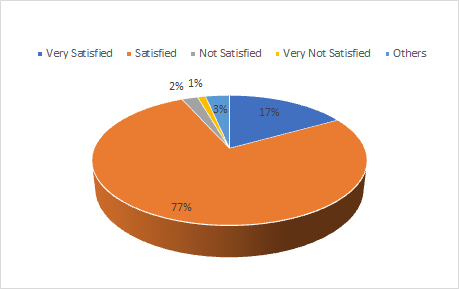 Household
Industry
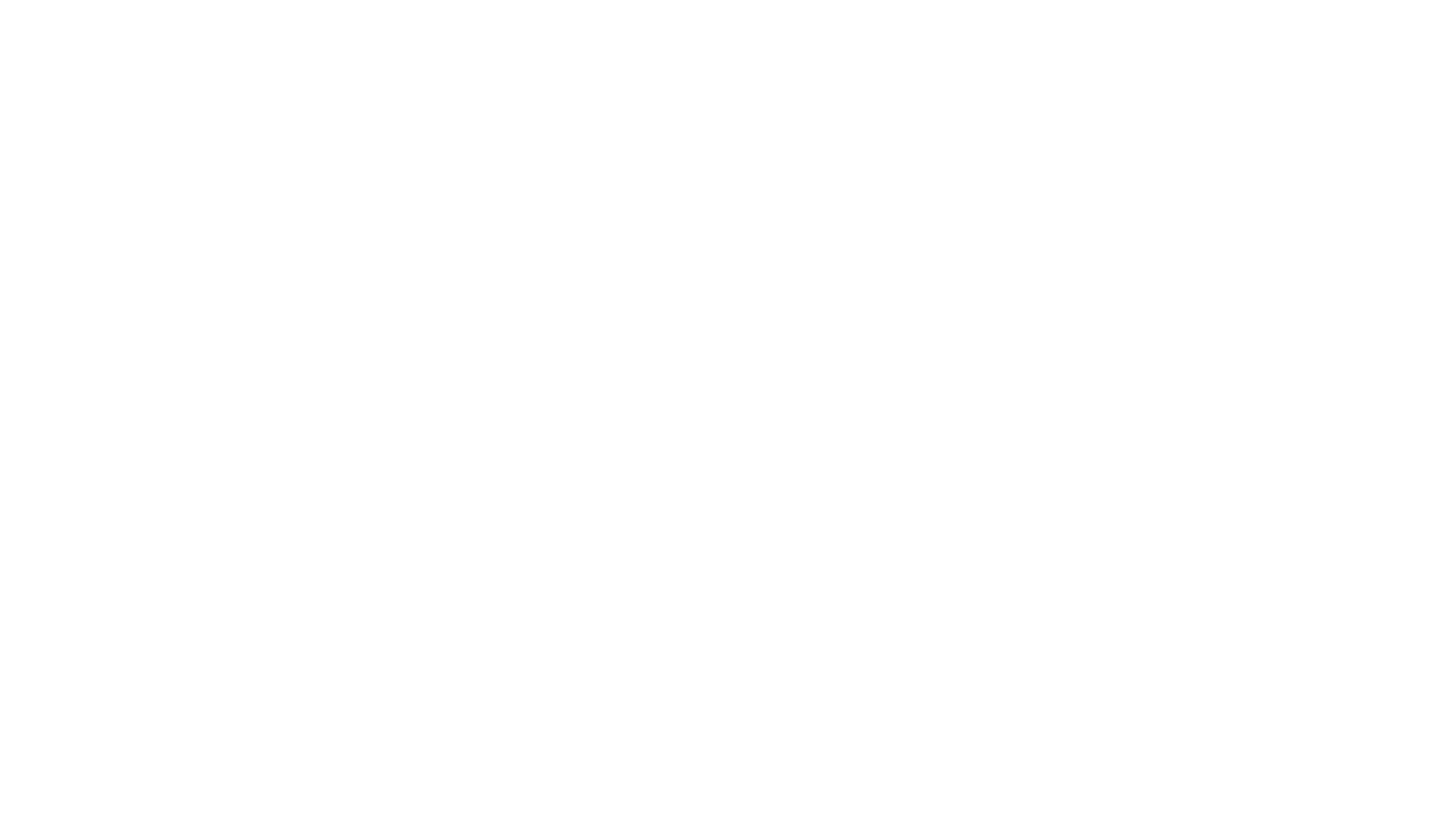 Prospects for PLN's Involvement in Rooftop PV Business in Indonesia
PV Rooftop Business Model Plans in Indonesia
There are three types of business models offered by PLN, namely the Sapphire, Ruby, and Emerald Packages.
Sapphire Package Installment Details
Ruby Package Installment Details
Emerald Package Installment Details
Respondents' Perceptions If PLN Enters the PV Rooftop Market in Indonesia
There are various opinions from respondents, both household and industry, regarding if PLN enters the PV Rooftop market in Indonesia
Perceptions of Household Respondents
Perceptions of Industry Respondents
PLN's Involvement in Rooftop PV Business
PLN's involvement in the PV Rooftop business can have good prospects if you pay attention to respondents' perceptions regarding several things, including ..
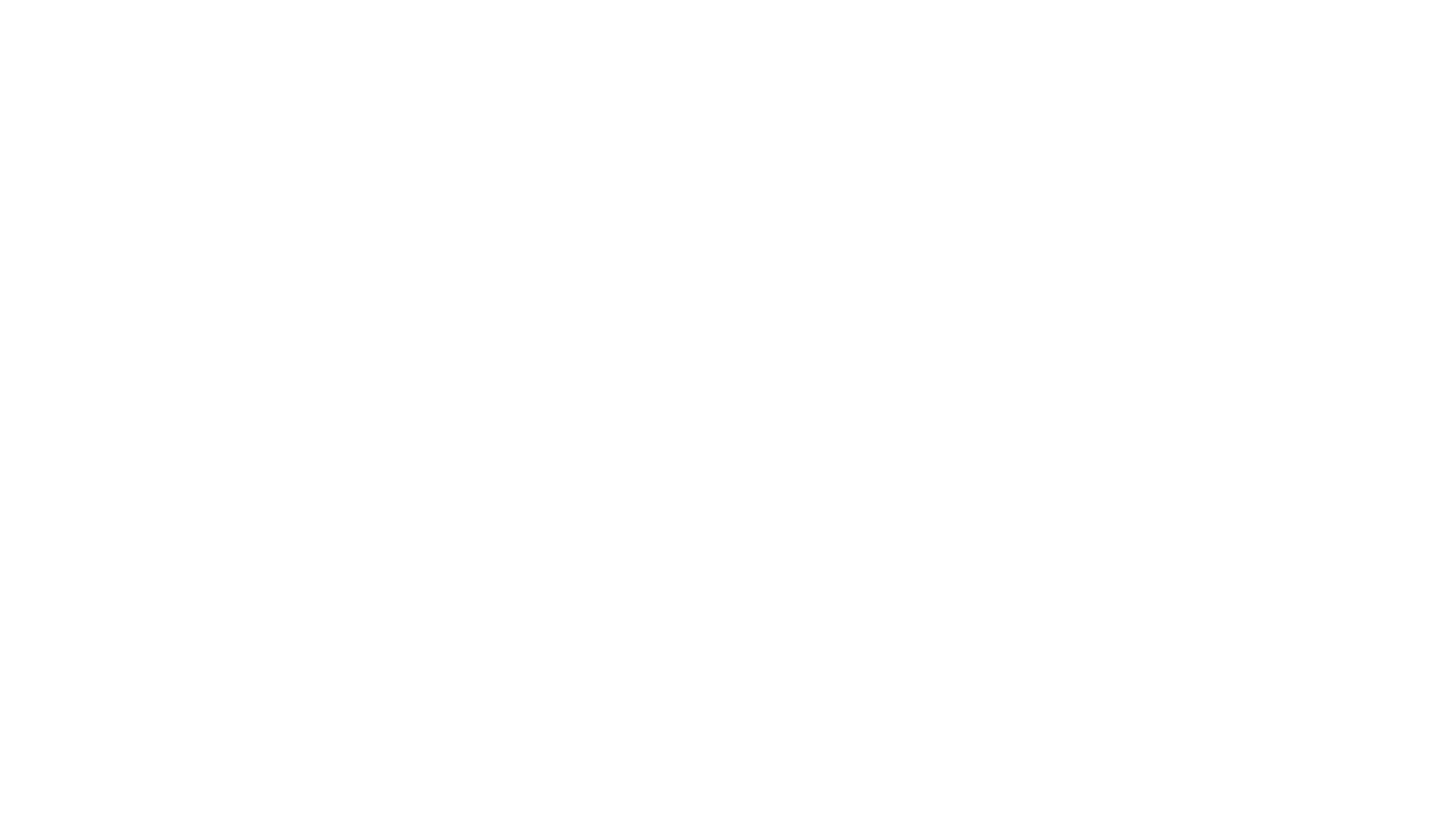 Cont'...
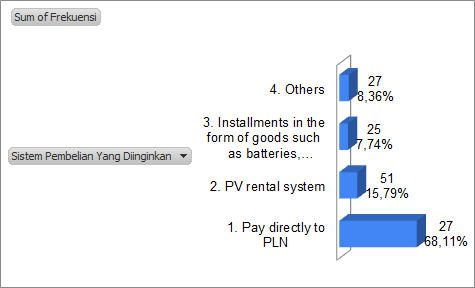 The Watt Peak Package that The Respondent Wants to Buy
The Purchasing System Consumers Want
Cont'...
Period of Installment Ability
Cont'...
There are 245 respondents or 75.85% of respondents who agree that there is a PV Rooftop service at the nearest PLN.
Cont'...
Most of the respondents allocated a fee for installments per month which was less than Rp. 300,000.

This was stated by 112 respondents or 34.7% of respondents
Allocation of Costs for Installments
Cont'...
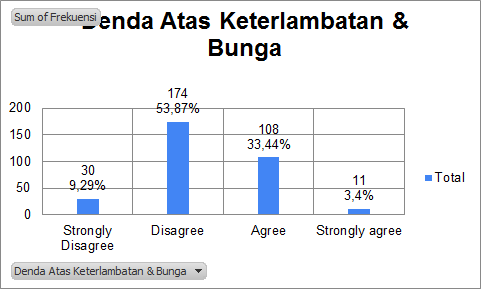 Late fees and Interest
Willingness to Pay for Solar Panel Insurance Per Month
Cont'..
There were 220 respondents or 58.11% of respondents who agreed that PLN should open consulting services related to the risks it experienced
Opening of Risk Consulting Services
Developing a Strategy Based on PLN's Position with a SWOT Analysis
The position of PLN in the Cartesian diagram can be shown in the following figure
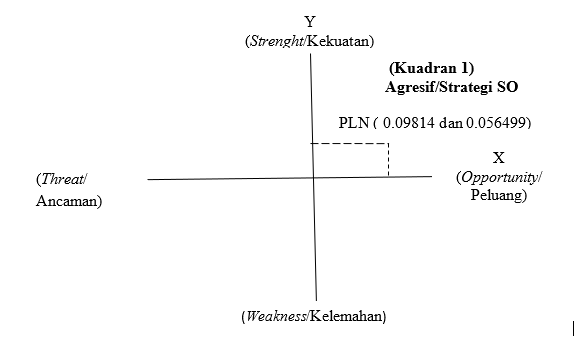 Cont'...
Based on the diagram, Cartesian, in quadrant 1, PLN is in a very strong position because apart from having excellent strength, PLN also has ample opportunities to expand the rooftop solar PV project. PLN can carry out an aggressive strategy by carrying out vertical integration and diversifying conglomerates.
Marketing Strategy
Marketing Concept
Cont'...
Integrated Marketing Communications
Rooftop PV Market Development Challenges in Indonesia
Among the various renewable energy alternatives, such as geothermal (geothermal), hydro (water), wind (wind), the existence of solar power plants (solar panels) is considered the lowest usage in Indonesia which is only in the range of 0.1% based on data from PLN 2020
However, solar panel technology is suitable and capable of supporting the process of producing electrical energy which is still a luxury material with high taxes, so that not all citizens and companies are able and willing to use solar panels.
The lack of public interest in using renewable energy such as solar panels will reduce the potential income from PLN
The energy transition must be accompanied by various policy incentives and special facilities from the government for PLN
Conclusion
Respondent Demographic Profile
1.
From 323 respondents, overall the largest respondents came from Jakarta, male, age range 21-30 years, house location in the middle of the city, graduated from S1, has 4 household members, the majority work as entrepreneurs, monthly income is less than 5 million , the form of an individual company, the type of service business, and the distance from the business location to the city center as far as 1-5 kilometers. As for users of PV Rooftop Existing, both from the household and industry side, it shows that the largest respondents come from Bali and Jakarta.
Rooftop PV Market Characteristic
2.
Supply Aspect
The use of rooftop solar electricity in Indonesia is legally issued by the ministry and by PT. PLN as a state-owned company that provides electricity facilities for Indonesia
There are already many vendors scattered in various regions in Indonesia, including Bali, Bogor, Jakarta, Probolinggo, Semarang, Surabaya, and Tangerang which respondents chose to install solar panel roofs in their homes or business locations.
Most respondents in getting information about PV Rooftop are friends or relatives, the average purchase is paid in cash, and the average initial installation cost is around 1-25 million
Regarding the initial investment of PV Rooftop users, the largest investment value for households is 250 million, while for industry is 2 billion rupiah.
Rooftop PV Market Characteristic
2.
Demand Aspect
The use of rooftop solar electricity or PV Rooftop can provide benefits in the form of savings, namely a reduction in electricity bills from PLN. The name of this article is:
Based on the results of the factor analysis, the reason why customers install PV Rooftop is due to cultural factors, environmental awareness, technological knowledge and loyalty. 
The consumer satisfaction of PV Rooftop users, both household and industrial, can be seen from several indicators, most of which show high satisfaction with the use of PV Rooftop. On the point of customer satisfaction, it is also clearly explained that 78% of respondents claim to be satisfied with the PV Rooftop services they have.
Prospects for PLN's Involvement in Rooftop PV Business in Indonesia
3.
The PV Rooftop business model plan that will be offered by PLN includes three packages, including the Sapphire, Ruby, and Emerald packages. Each package has different benefits and types of services.
Based on the results of the SWOT analysis, PLN is in a very strong position because apart from having very good strength, PLN also has ample opportunities to expand the rooftop solar PV project. The strategy that can be applied in this condition is an aggressive strategy because PLN has a great opportunity to become a market leader. PLN can carry out an aggressive strategy by carrying out vertical integration and diversifying conglomerates.
Policy Recommendations
Based on the conclusions that have been presented, there are several policies that can be carried out by PLN to determine the right promotion strategy in targeting target consumers. Some of these policies include:: 

In Indonesia, the renewable energy market has great potential, especially solar energy such as PV Rooftop. This gives PT PLN a great opportunity to enter the PV Rooftop market in Indonesia. Great opportunities are accompanied by challenges that must be faced by PT PLN, namely the low purchasing power of the community. The survey results show that some of the existing users bought cash. However, when asked for the opportunity to pay in installments with several duration options, the respondent showed a positive response. Most of the respondents are willing to pay PV Rooftop installments, with the most chosen duration is 5 years or 23.84% of respondents. However, of the willingness to pay in installments, 53.87% were not willing to be subject to fines. This means that PT PLN has the potential to enter the market and target the community, by providing various facilities that are attractive and not burdensome to the community, such as an installment purchase system based on the installment period that is of interest to the community, various Watt Peak packages. , and other facilities.
2) In addition, the results of the analysis in this study also show that the preferences of PV Rooftop users are not always based on environmental orientation. This survey shows that 69% of households claim to benefit in the form of cheaper electricity costs. That is, explaining and educating the public about the net benefits received in proportion to the initial investment issued is important. Given that 69% of household respondents also said that the installation of PV Rooftop is included in the expensive category. So that increasing education to the public about the costs and benefits received by the community needs to be improved.

3) Based on the results of the analysis, one of the weaknesses of PV Rooftop is the high price, people are still calculating and thinking about the advantages and disadvantages of installing PV Rooftop. The thing that needs to be highlighted on PV Rooftop products if people think that it is economically more profitable to use conventional electricity is to rely on services and products. Service and product are two components that play an important role so that a good product will also be accepted by the community. Then, educate the public that the benefits arising from using PV Rooftop are not only felt now but for a long period of time. So, the main key lies in educating the public about the products being marketed, in this case PV Rooftop.
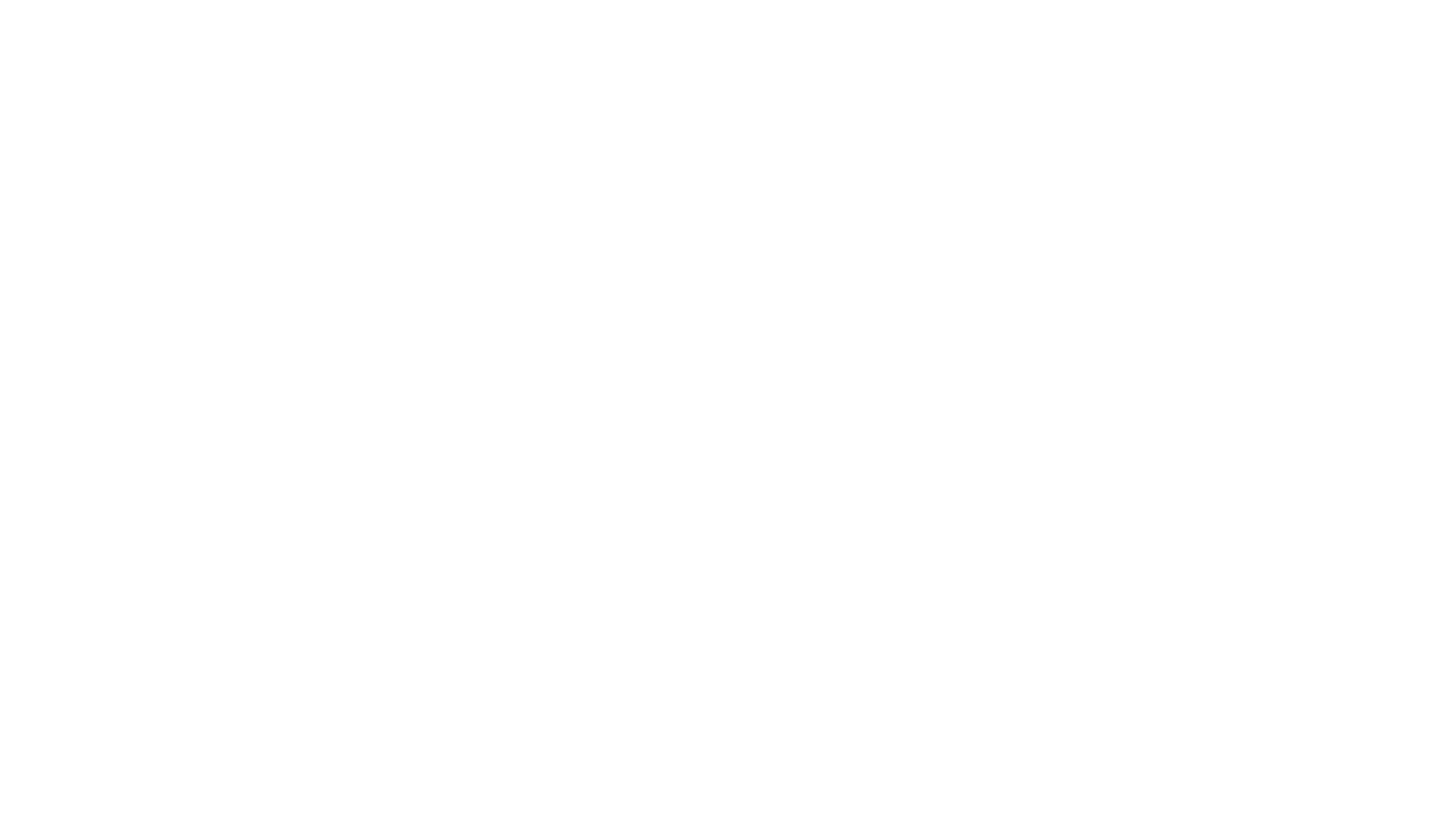 Thank you